Deep Learning Community of PracticeKick off MeetingDaniel Kick, coordinator
jacobwashburn-usda.github.io/LabProtocols
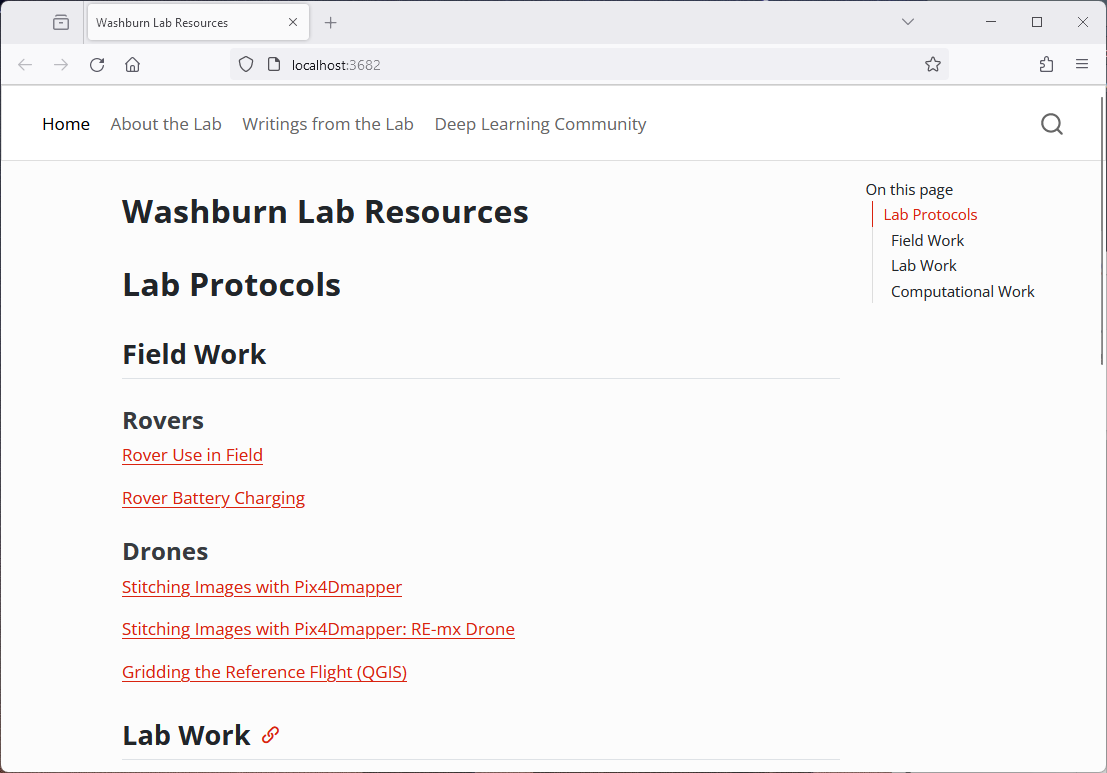 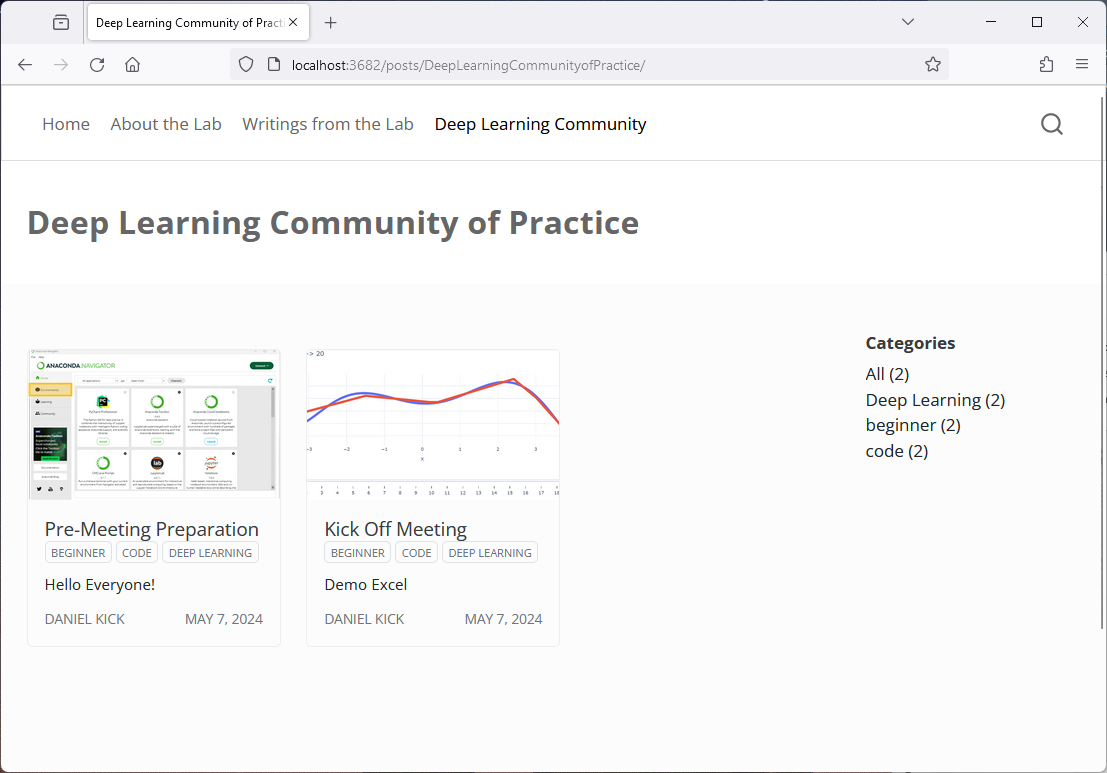 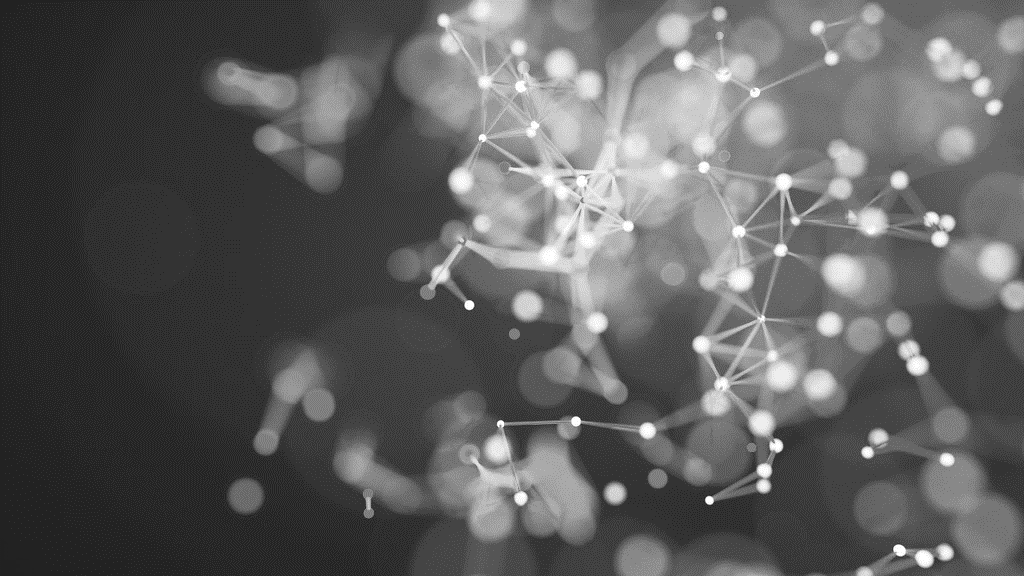 agenda
Personal Introduction
Discussion Questions
Overview of Deep learning
Material for Next week
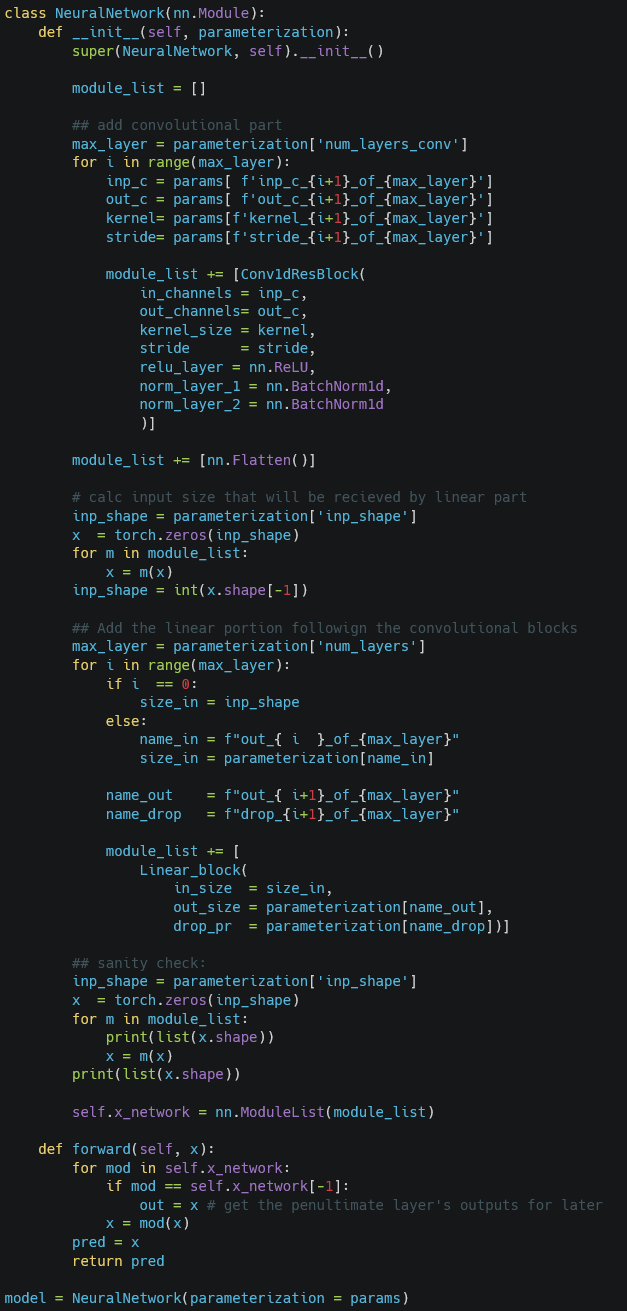 Personal Introduction
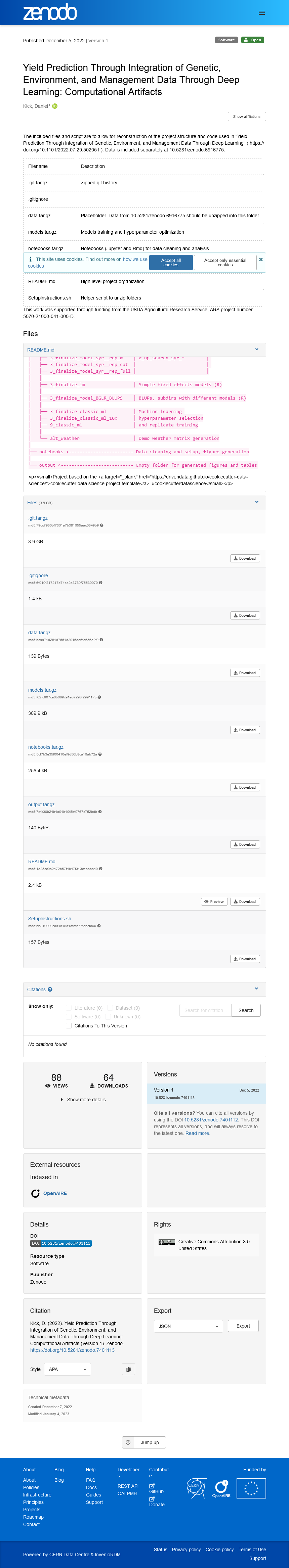 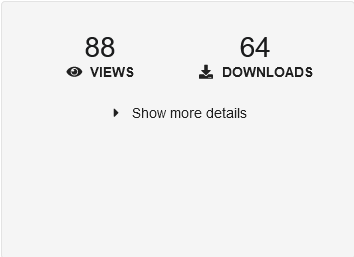 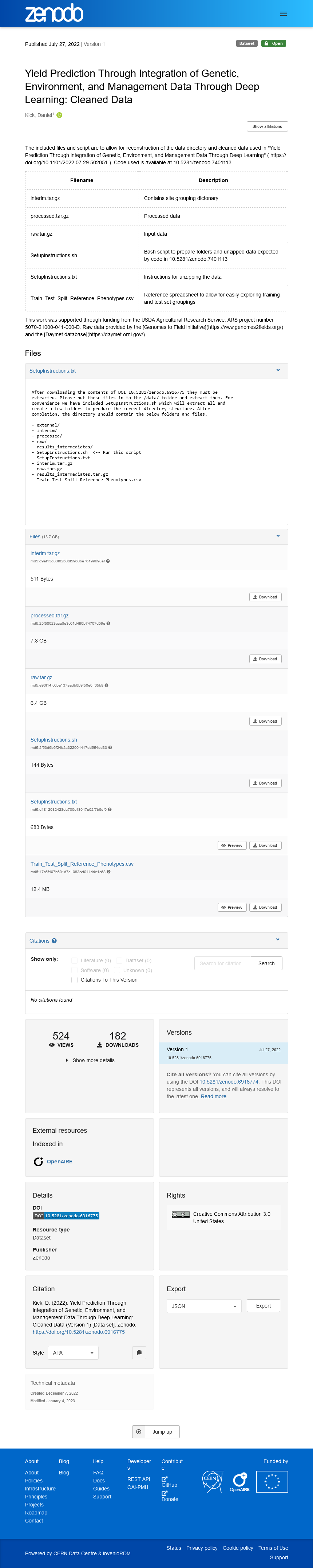 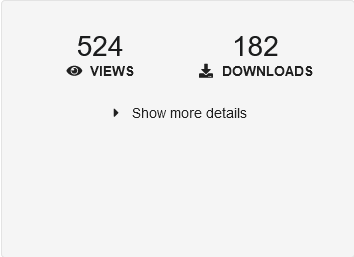 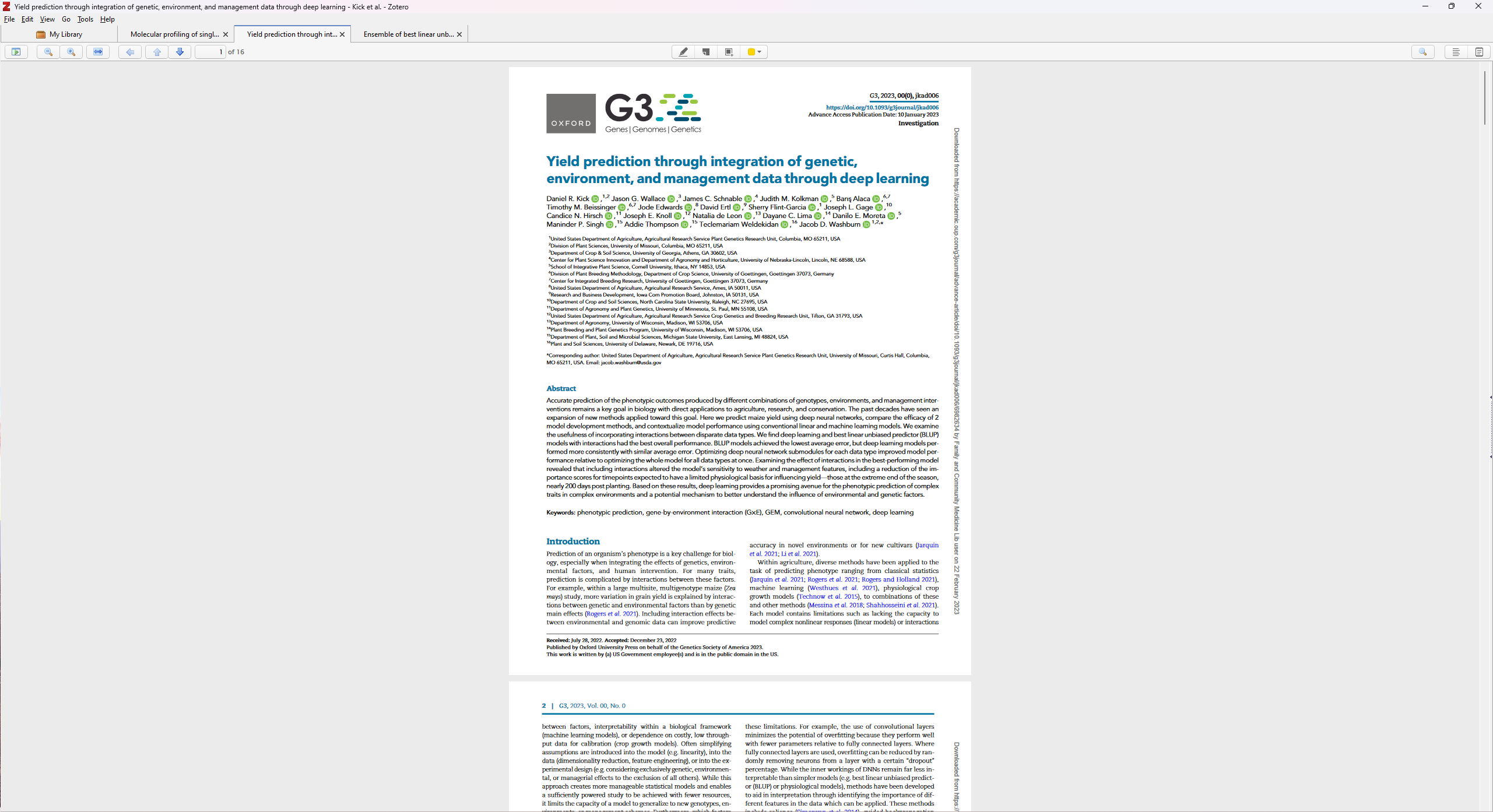 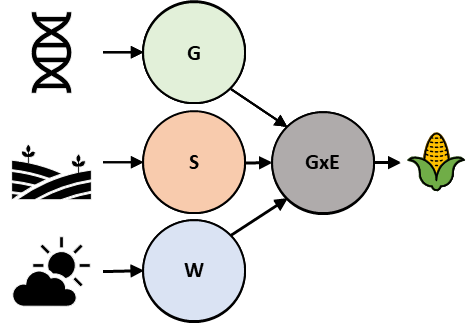 Personal Introduction
Molecular Neurophysiologist ➔ Research Geneticist
Trait Prediction Using Genomic and Environmental Data
Model interpretability
 Software Carpentries Instructor
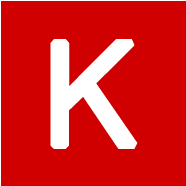 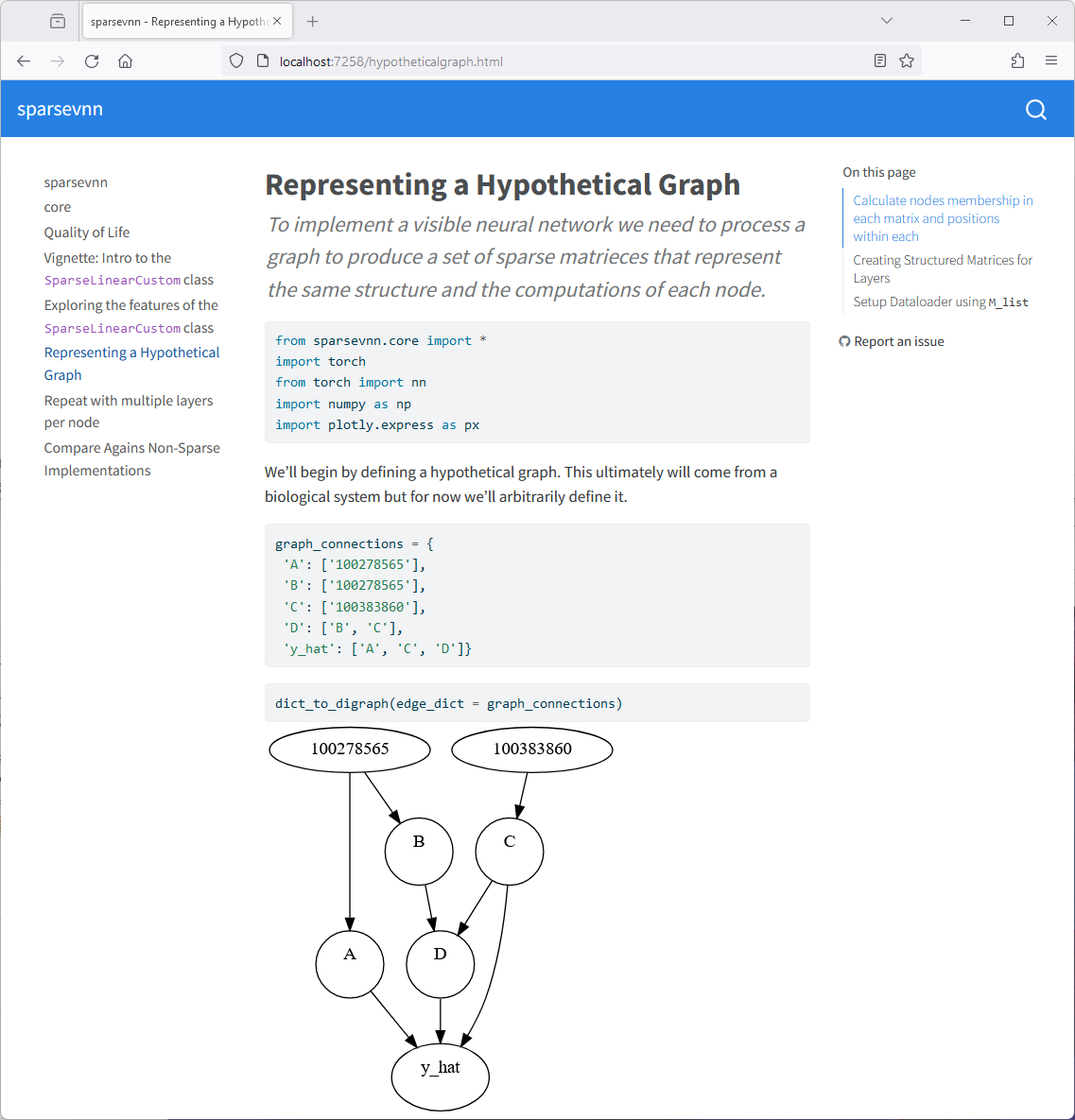 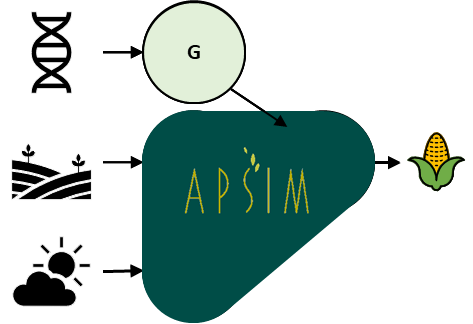 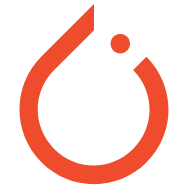 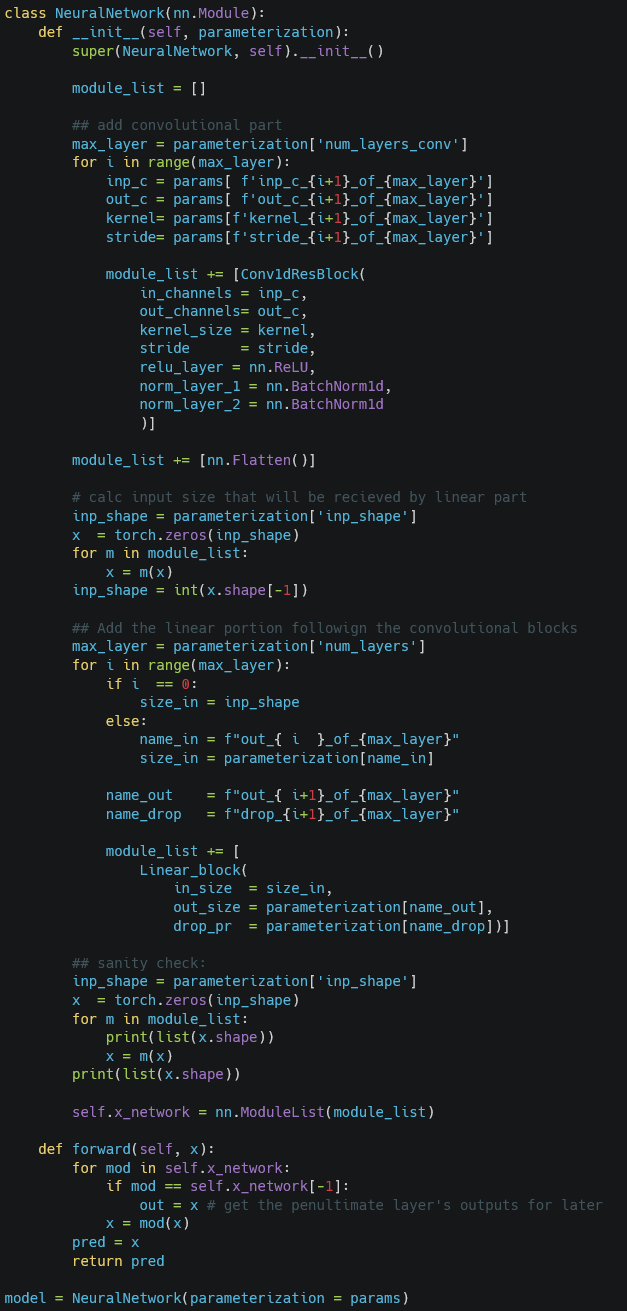 Discussion Questions
Discussion Questions
Are you interested in the low-level details of deep learning or mostly high-level application?
Where do you see yourself using deep learning? In the lab or for personal use?
After learning these topics what goals will you be better situated to achieve?

Are you interested in having a learning partner?
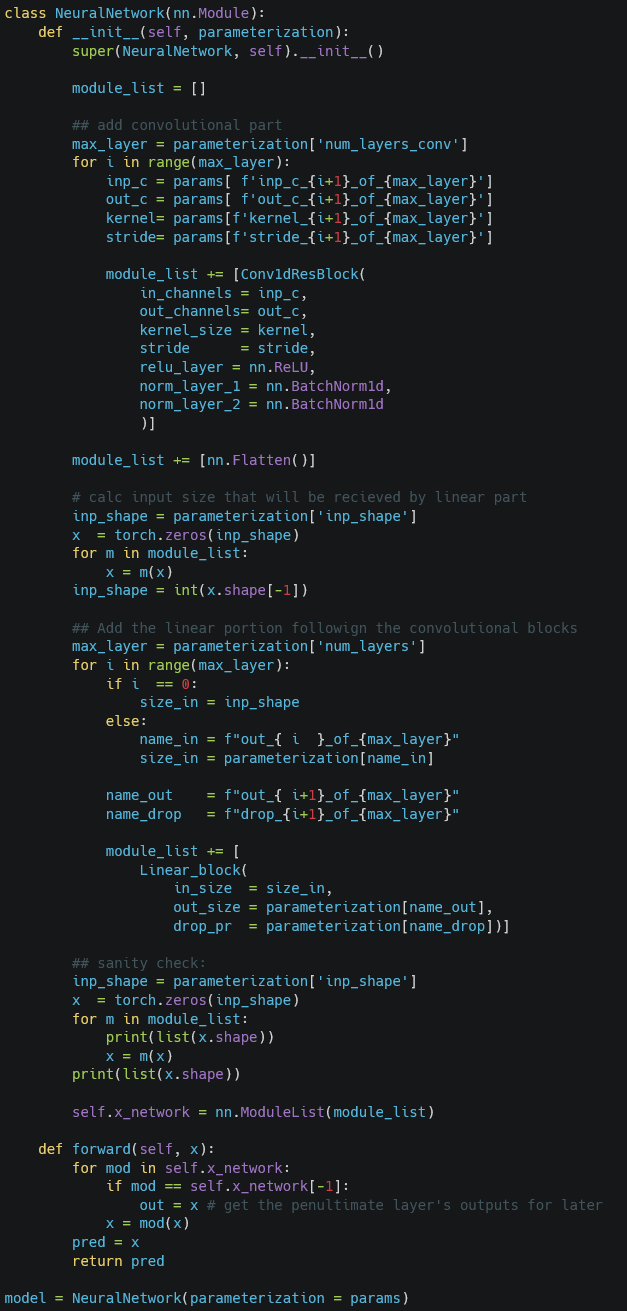 Overview of Deep Learning
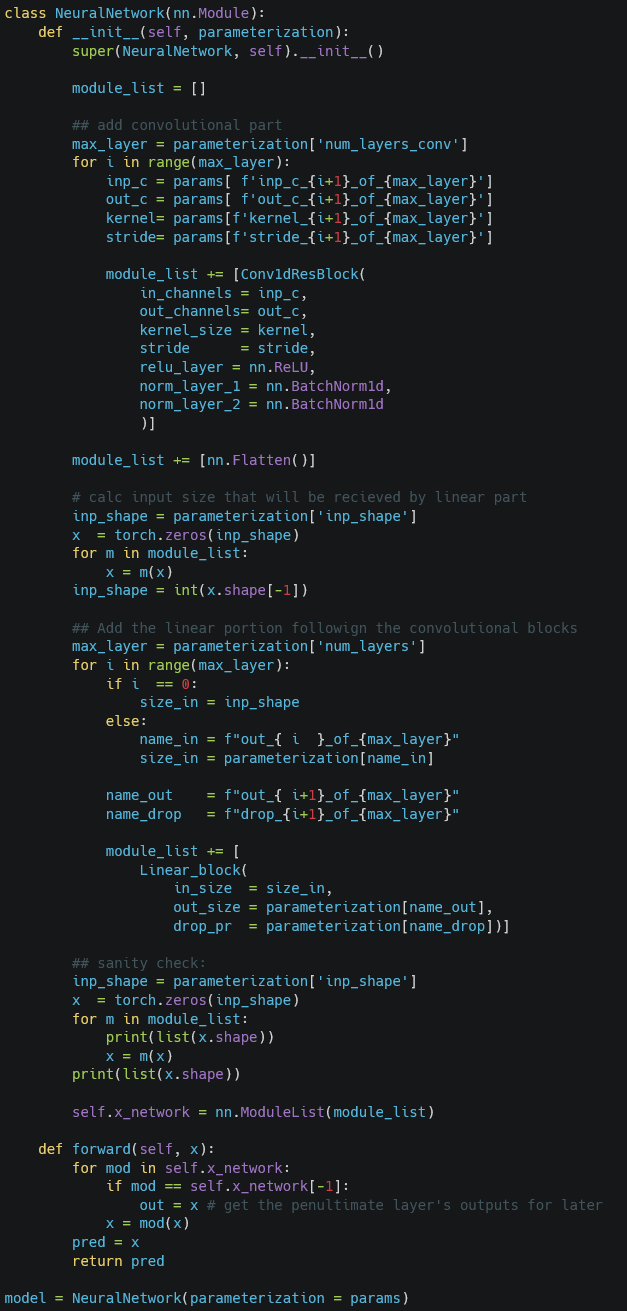 Intuition 1In actionIntuition 2
Intuition: Successive Transformation
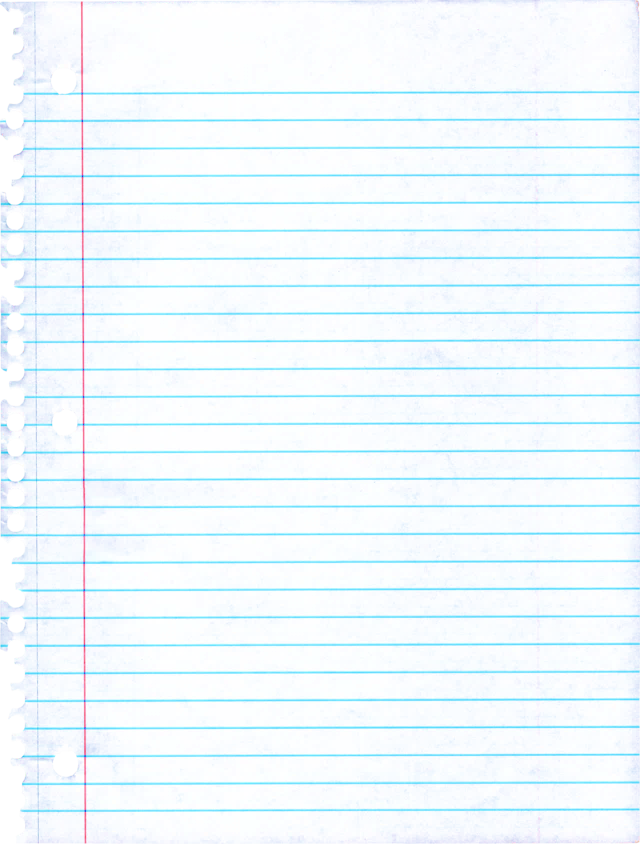 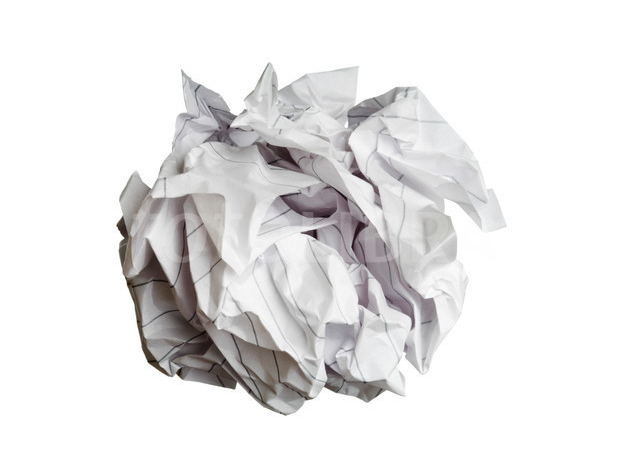 Combine many nonlinear functions
Change parameters until predictions are close to target
“Depth”
Data
Layer1
…
Layer#
Linear function 1
Nonlinear function
“Neuron”
“Hyperparameters”
…
Nonlinear function
“Width”
Linear function #
Nonlinear function
10
Intuition: Add together linear functions
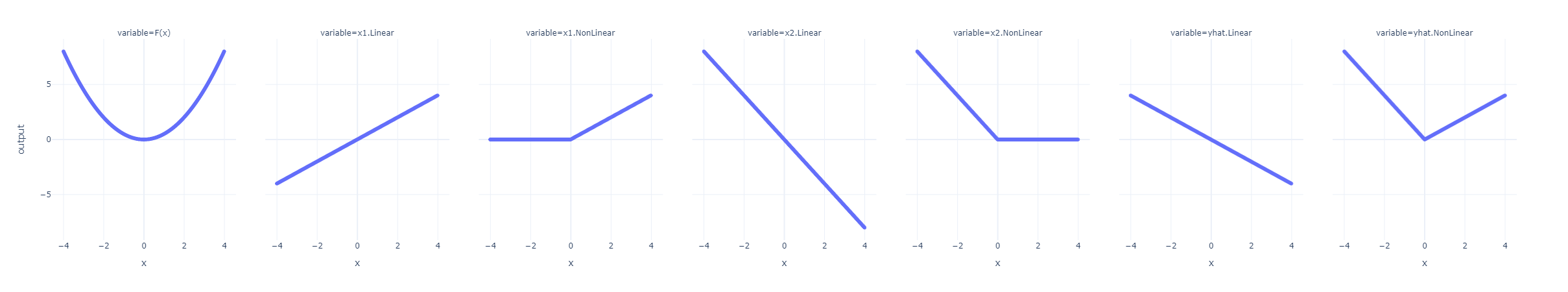 Plant Stress
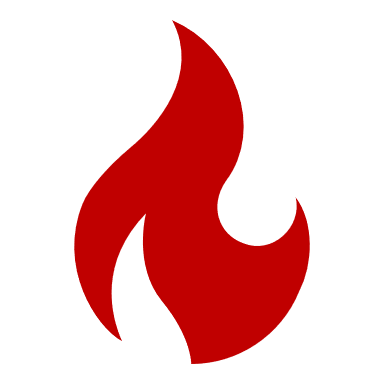 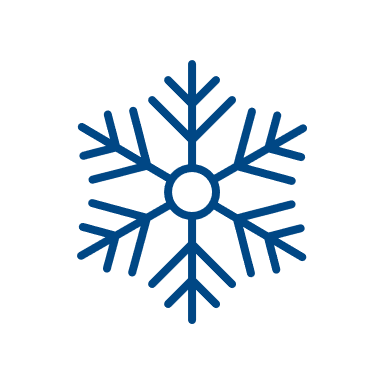 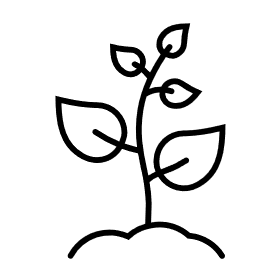 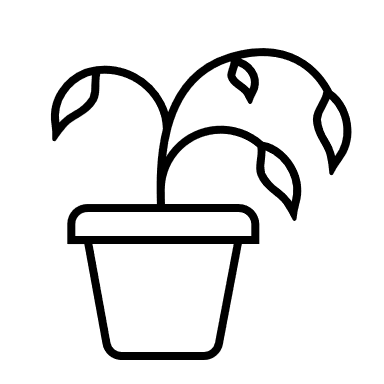 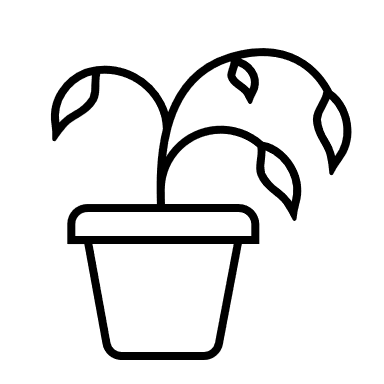 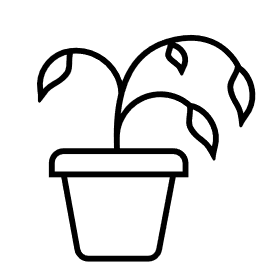 Temperature
11
Intuition: Add together linear functions
y = +1x
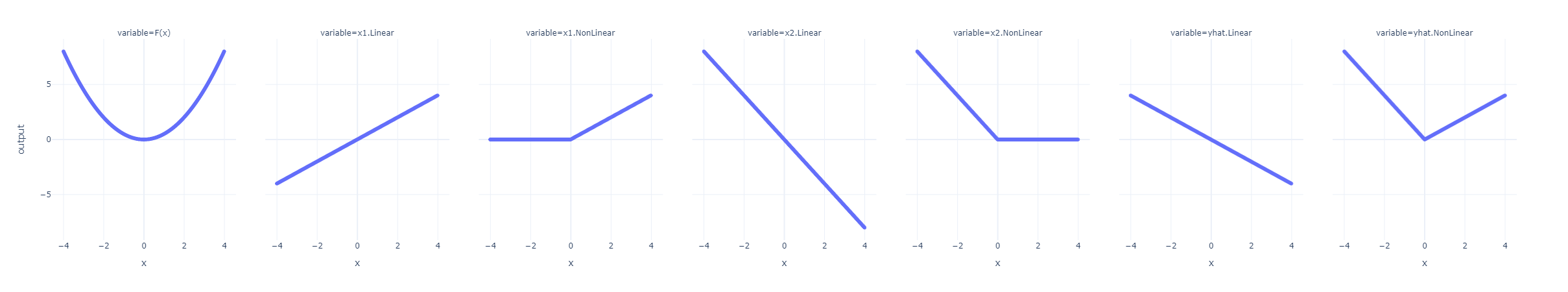 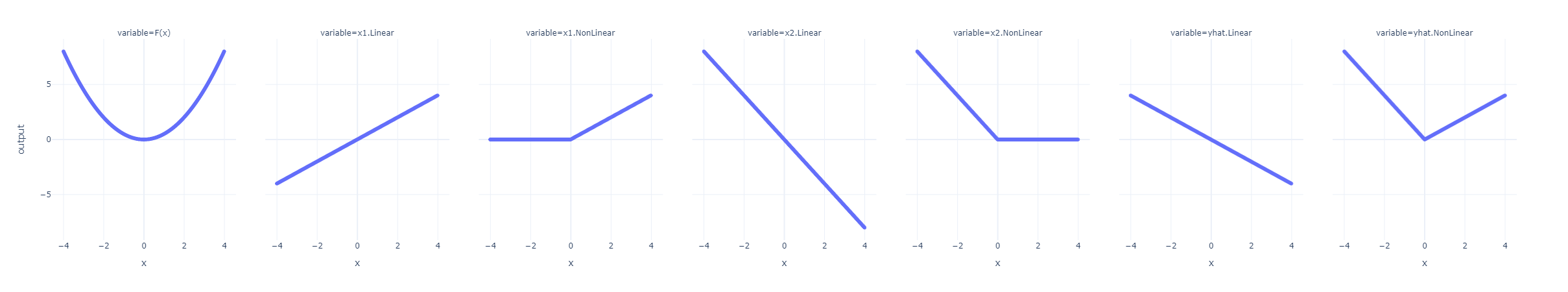 Increase slope to decrease error
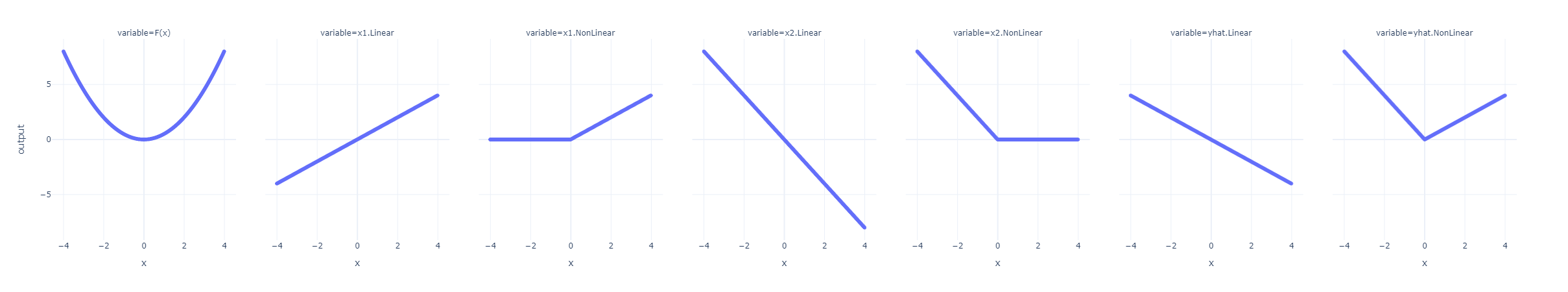 y = -2x
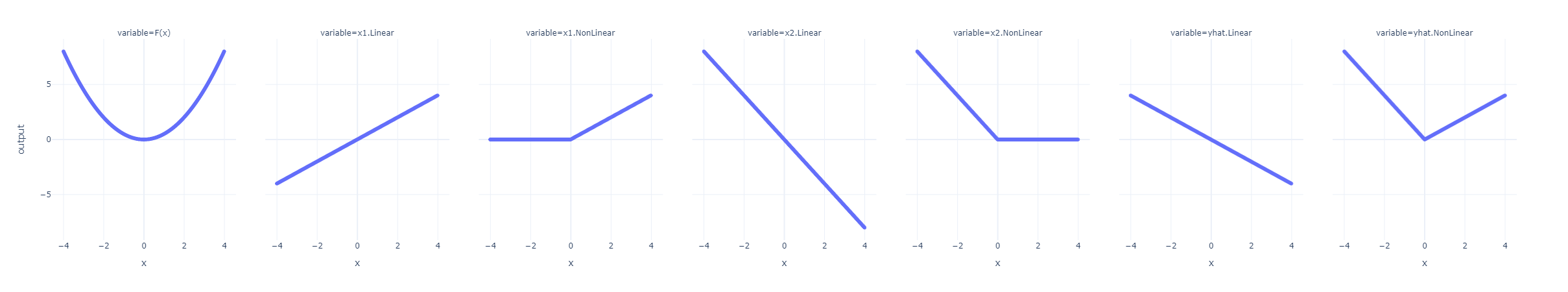 12
Intuition: Add together nonlinear functions
y = +1x
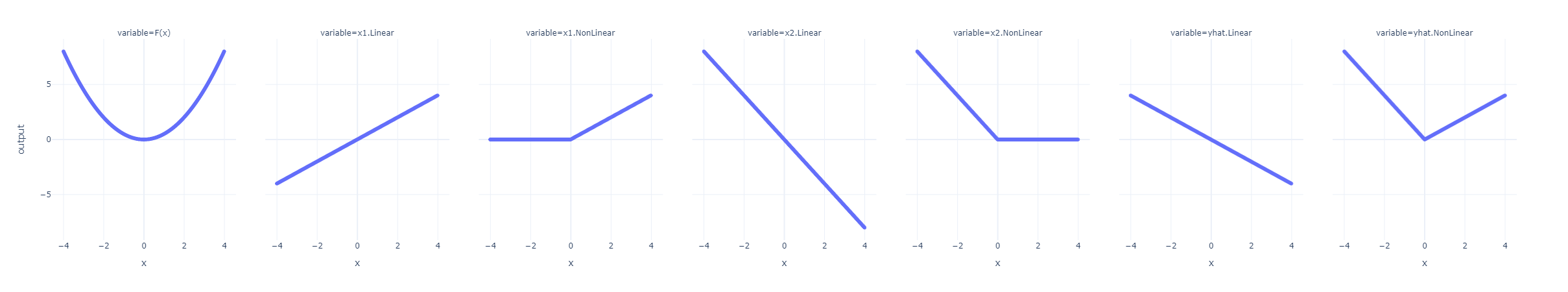 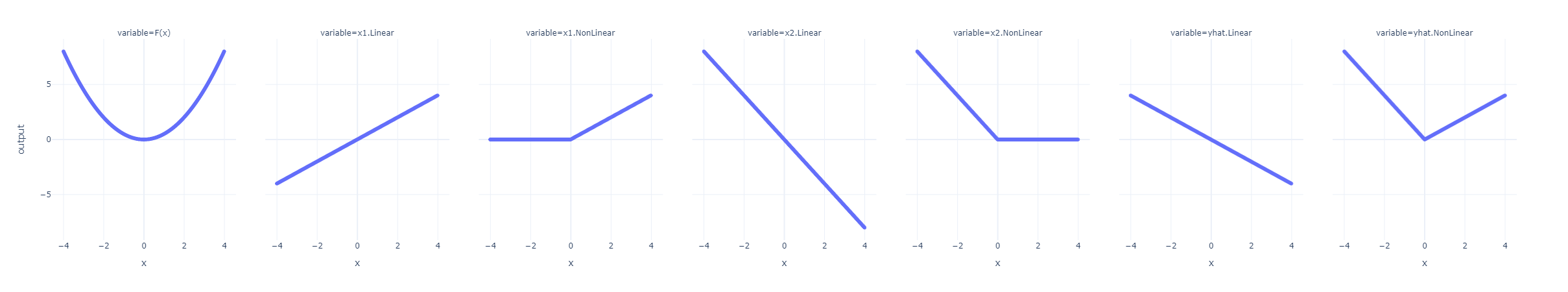 Increase slope to decrease error
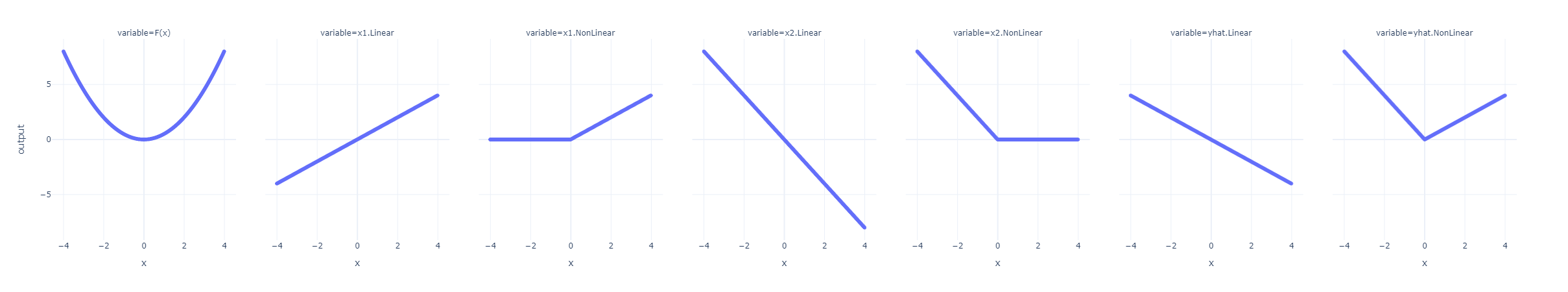 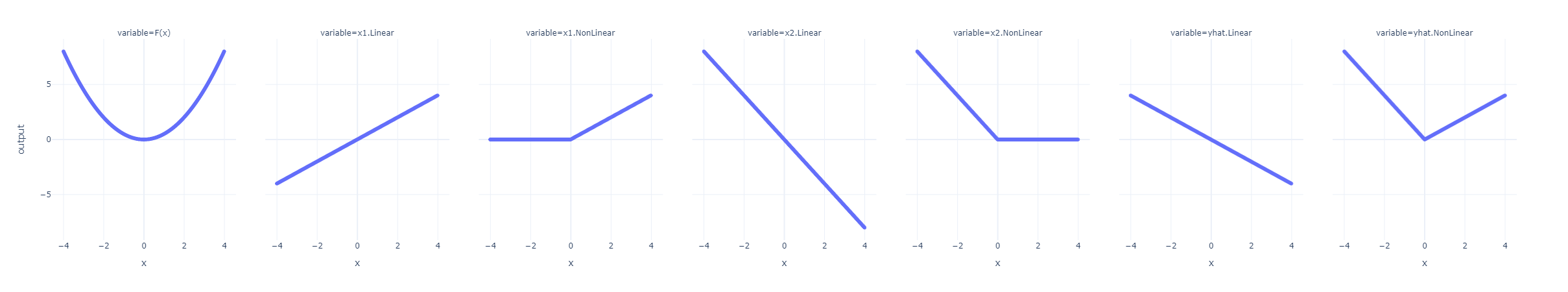 Remove Negative Values
y = -2x
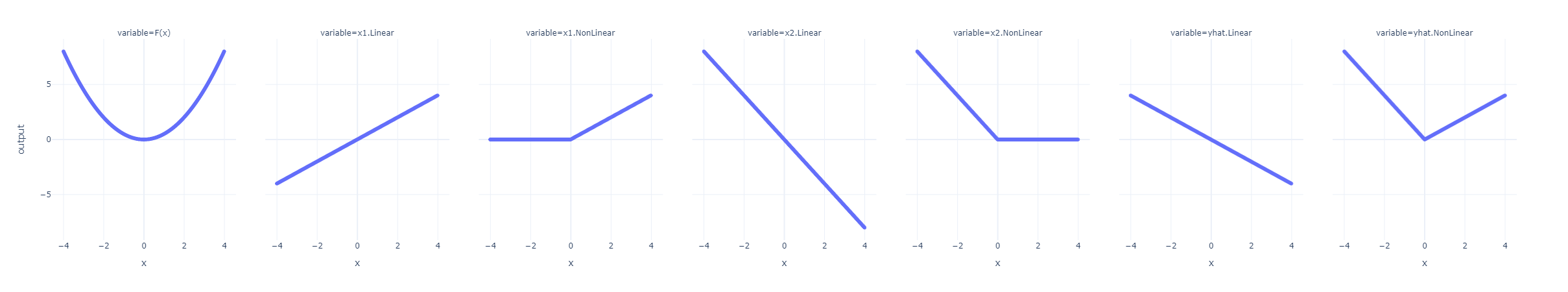 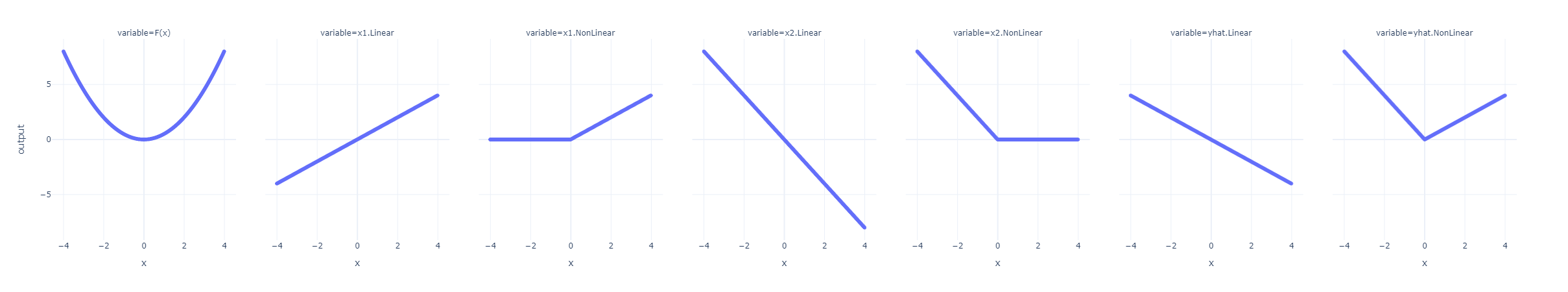 13
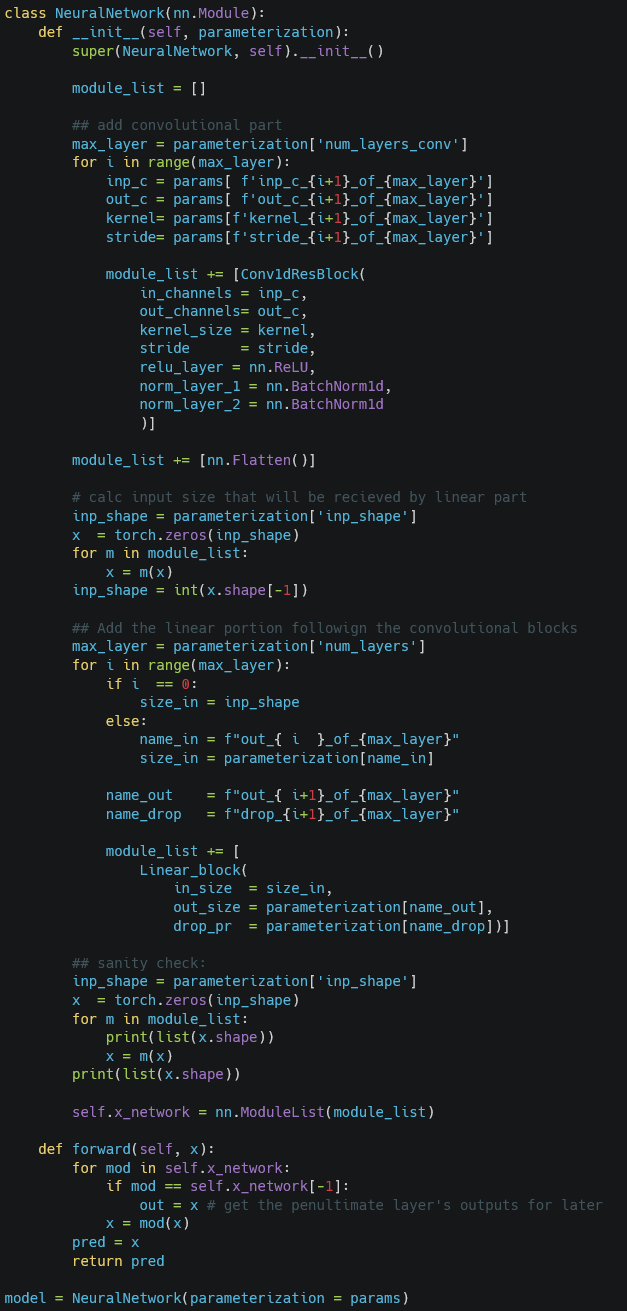 Intuition 1In actionIntuition 2
In Action
How do we change the parameters to minimize loss?
Parameters
Loss Function
Data
Data
In Action
How do we change the parameters to minimize loss?
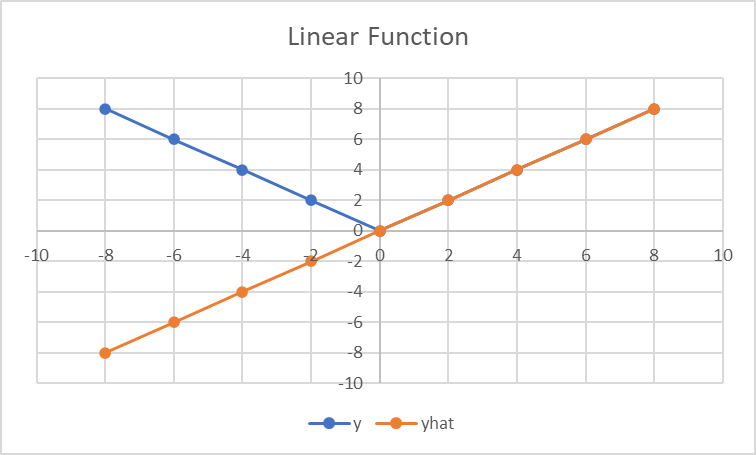 In Action
How do we change the parameters to minimize loss?
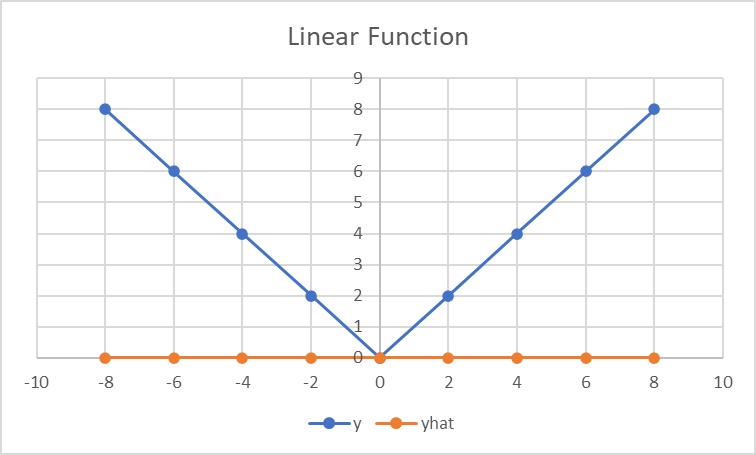 In Action
How do we change the parameters to minimize loss?
How does the loss change if the parameters are changed a little? (gradient)
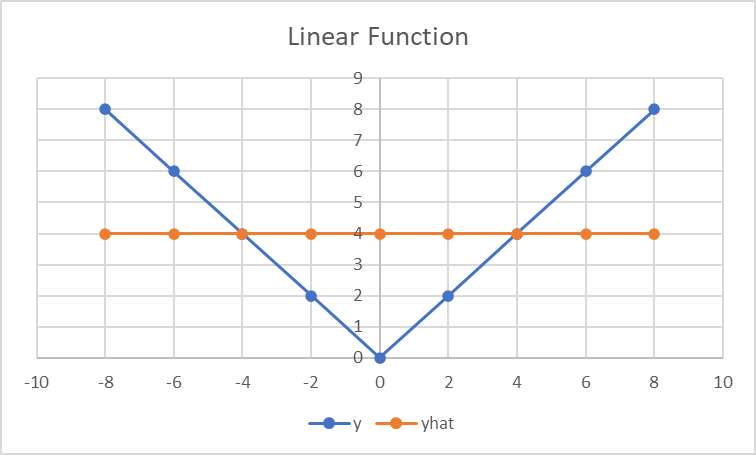 Nudge the parameters so that loss decreases. (descent)
In practice all parameters are shifted at once. Not one at a time.
In Action
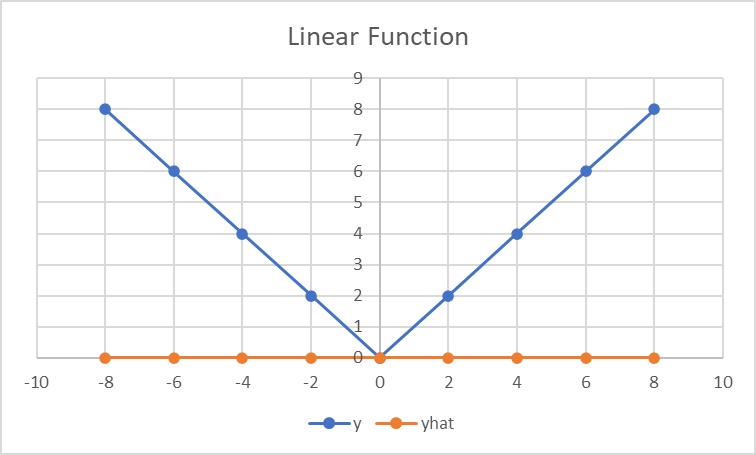 In Action: Two Linear Functions
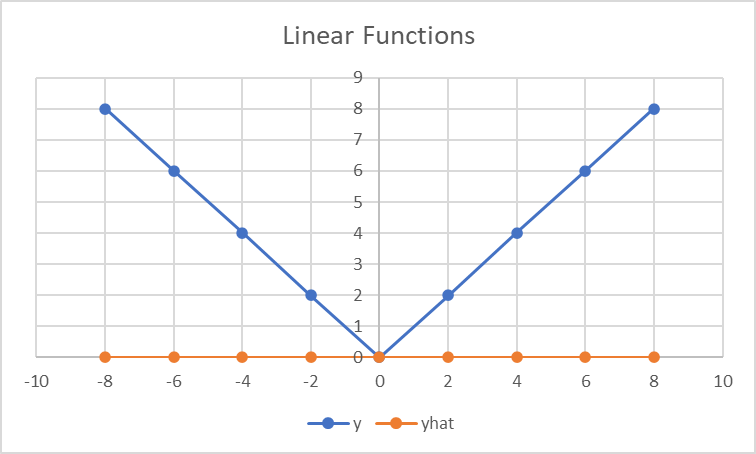 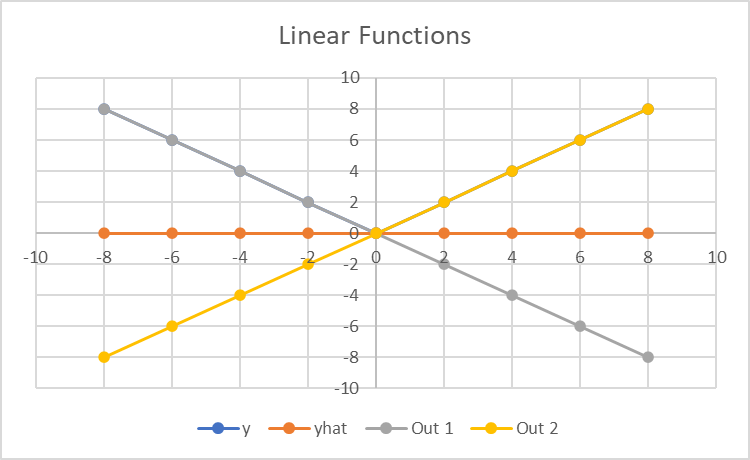 In Action: Non-Linear Functions
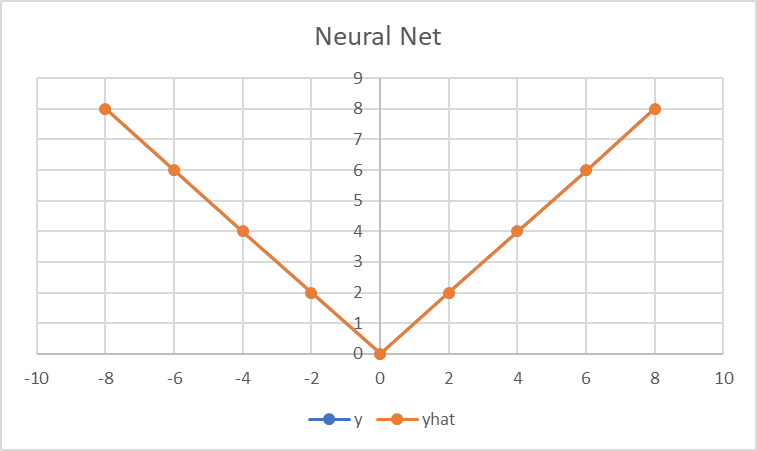 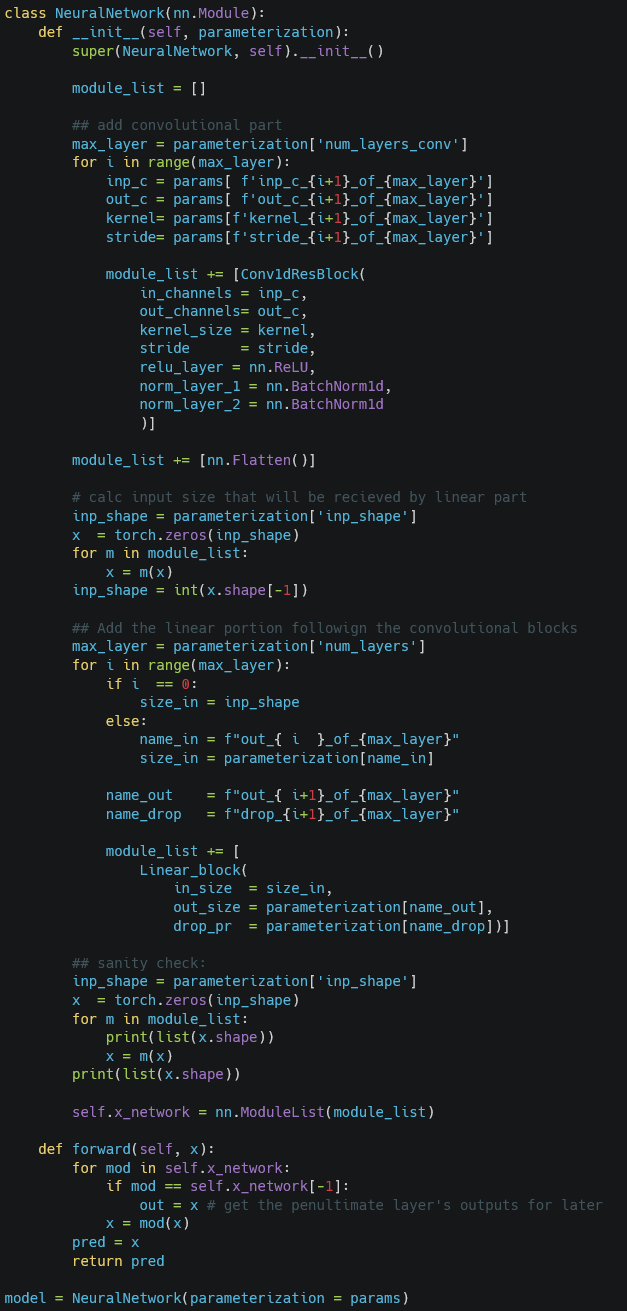 Intuition 1In actionIntuition 2
Intuition: Network Capacity
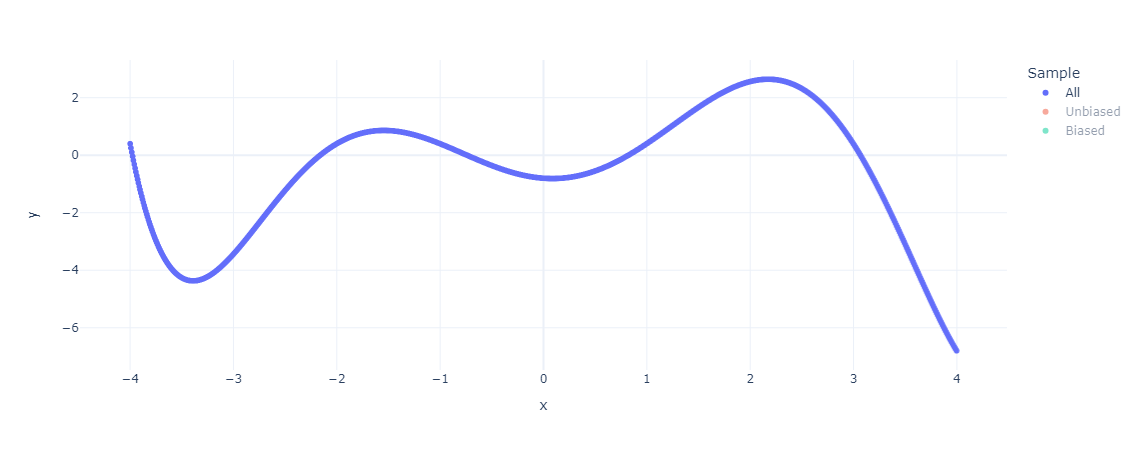 23
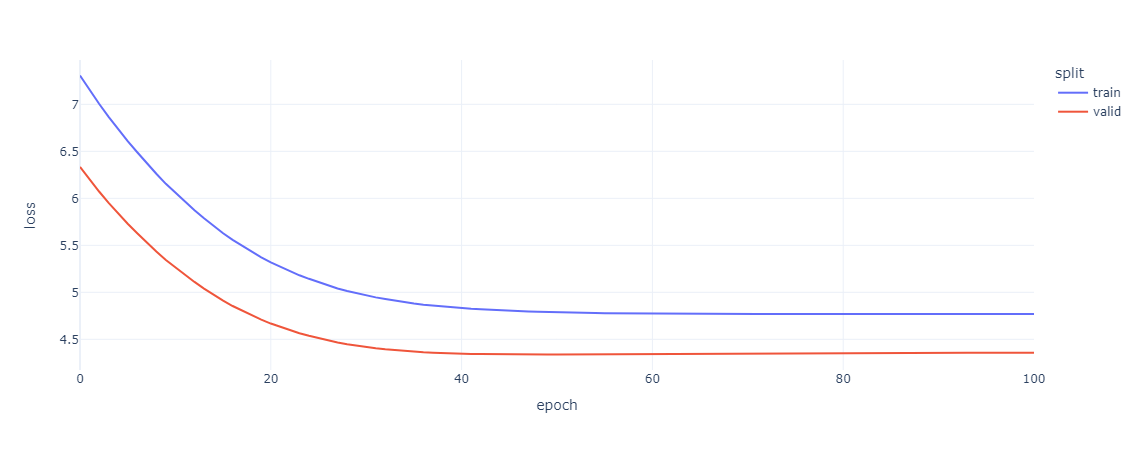 Linear: Okay Fit
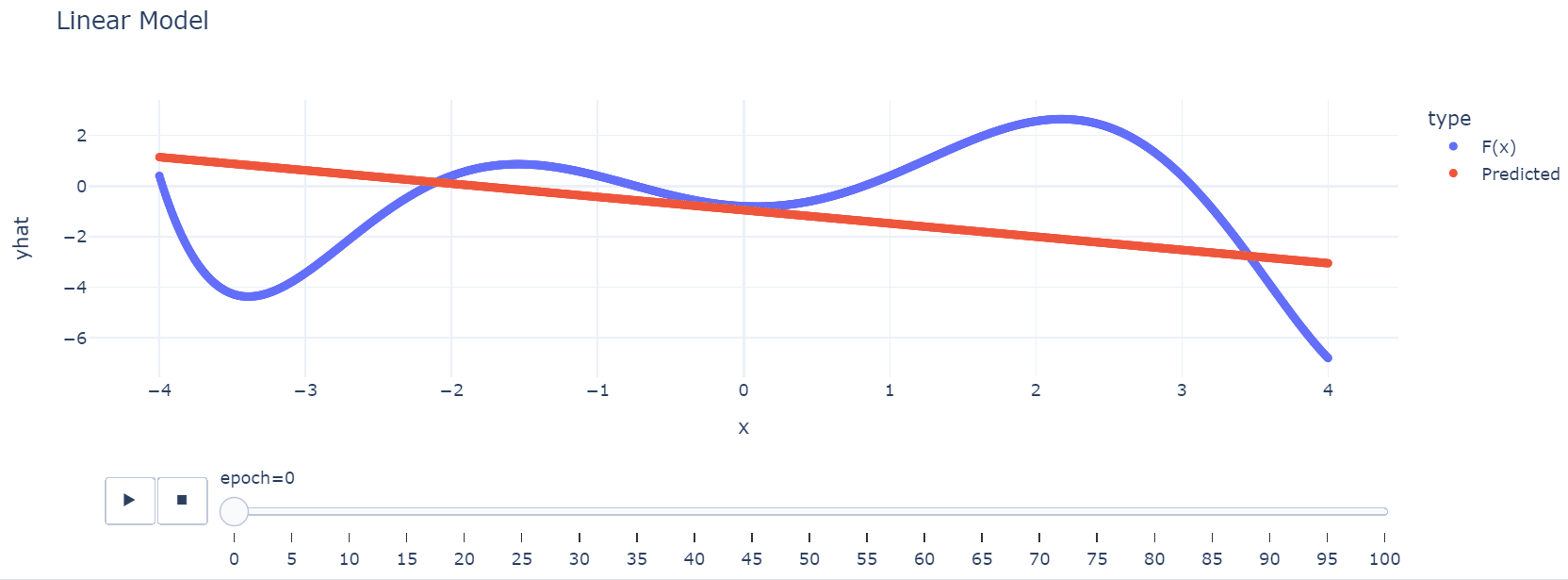 24
Nonlinear: Better Fit
25
More Units: Better Fit
26
More Units & Layers: Better Fit (Sometimes)
27
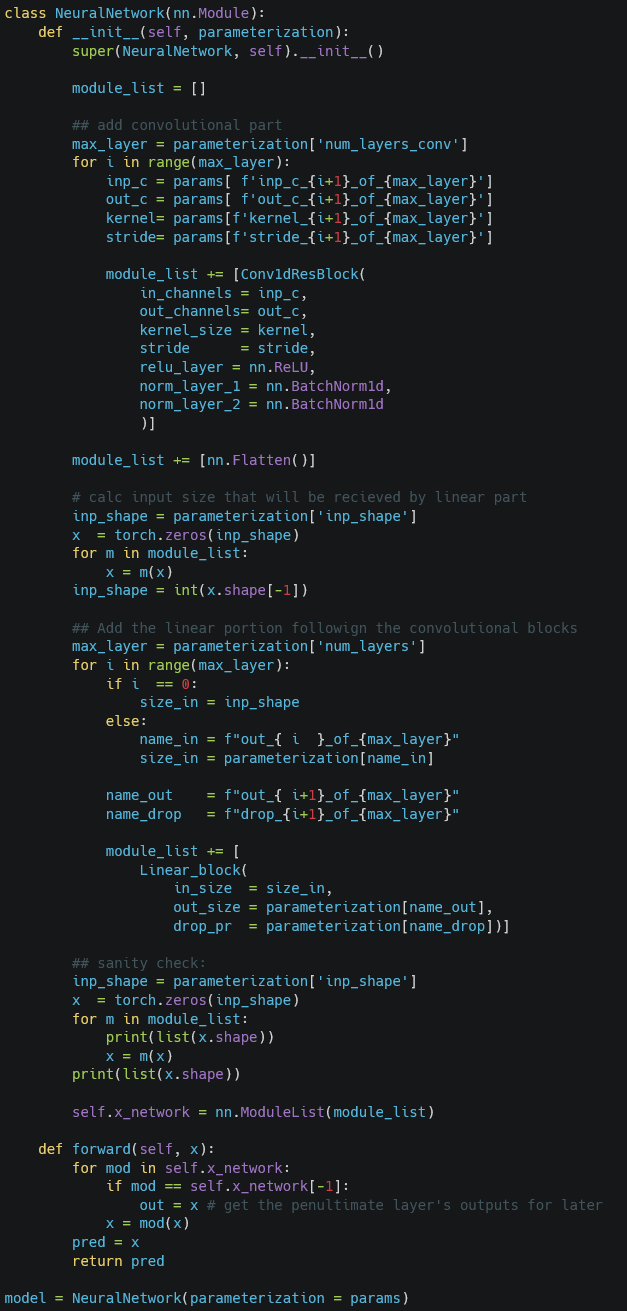 Material for Next week
Journal Club Introduction
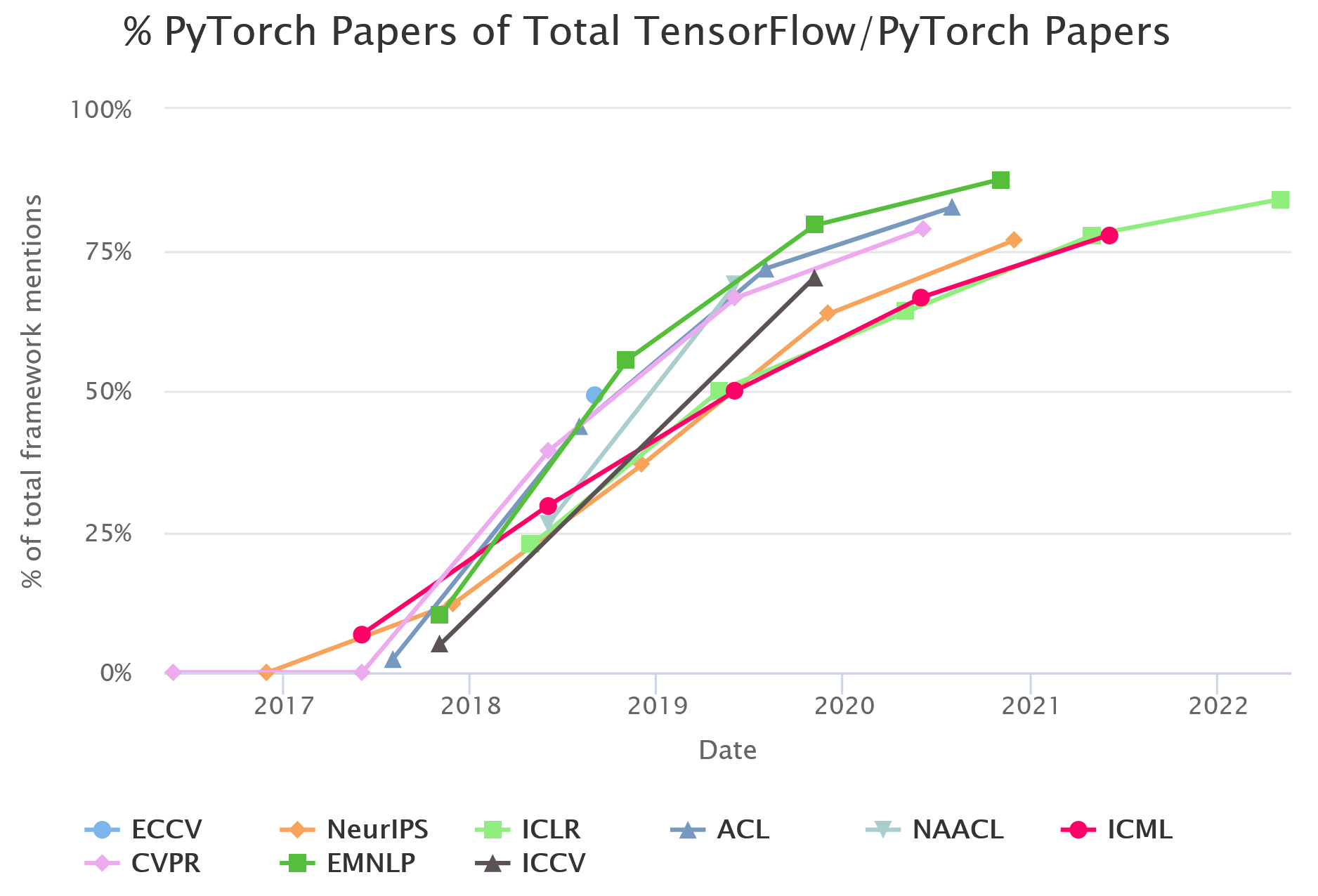 Focus on concepts over frameworks 
Frameworks change, theory builds

Build from basics aiming towards transformers
Notebooks for fast feedback and high accessibility
https://miguelgfierro.com/blog/2022/an-analysis-of-the-adoption-of-top-deep-learning-frameworks/
Initial Plan:
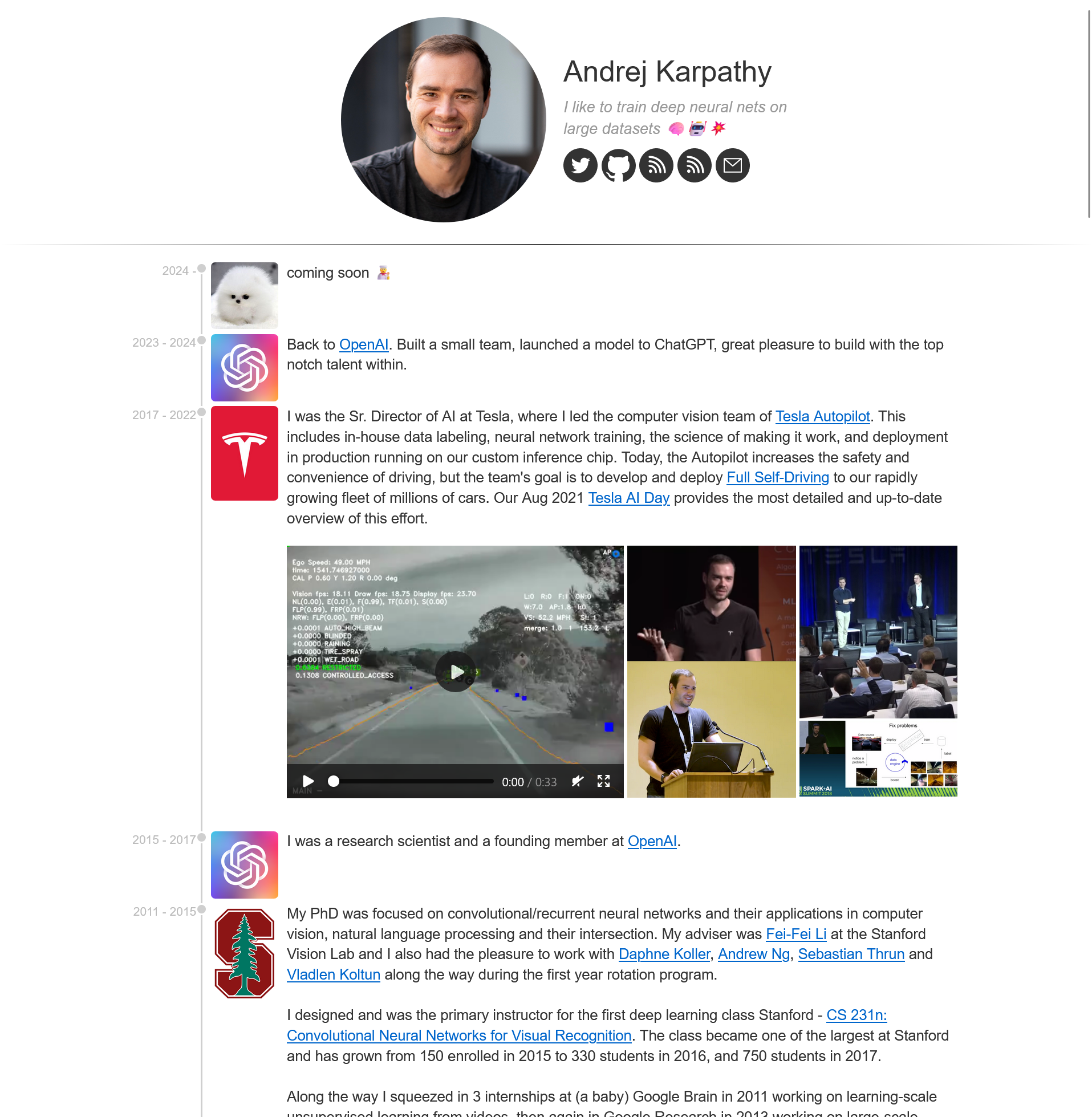 Back propagation: The spelled-out intro to neural networks and backpropagation: building micrograd
Watch at least to 1h22m. by next week and the full video by the next meeting.
Take notes in your Jupyter notebook, ideally transcribe and run portions of the code. 
Note what is confusing, what insights you have

You will need: numpy, matplotlib, graphviz
NOTE: if using conda on windows `graphviz` must be installed with pip! (in a notebook cell run “! pip install graphviz”)
We can discuss other resources and supplementary material in future sessions.
An Insufficient introduction to Python
Objects
Python bundles data and methods together into objects. 
The definition for an object uses the keyword “class” whereas the definition of a function uses “def”
Attributes and methods of an object are accessed with a “.”
myData.shape  # attribute
myData.mean() # method

Underscores
Some methods or begin with two underscores (“dunder” e.g. __init__). These are special methods that python uses. 
Some methods begin with one underscore. By convention these are not meant to be used outside of a class. (Think personal notes vs public communication)
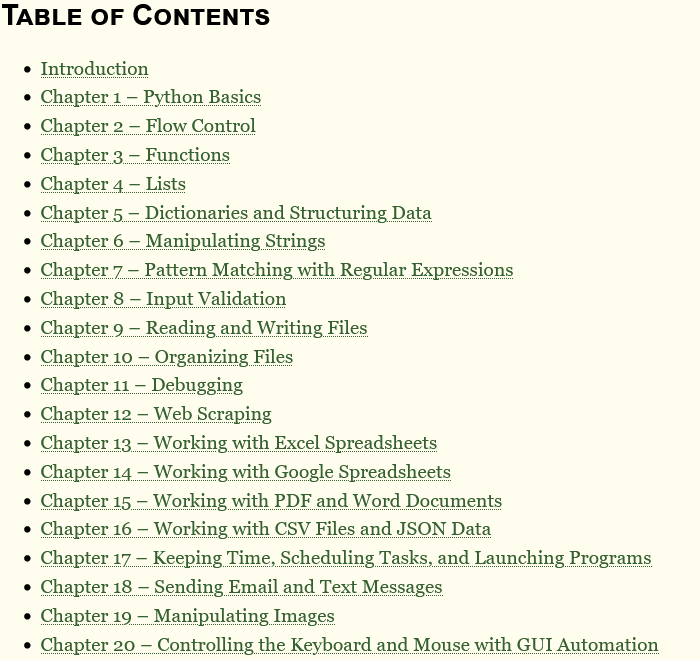 Getting help
Tutorials
Learn X in Y minutes
Automate the Boring Stuff
Software Carpentry
Data Carpentry
Official Tutorial
Specific Questions
Stack Overflow
Lab members!
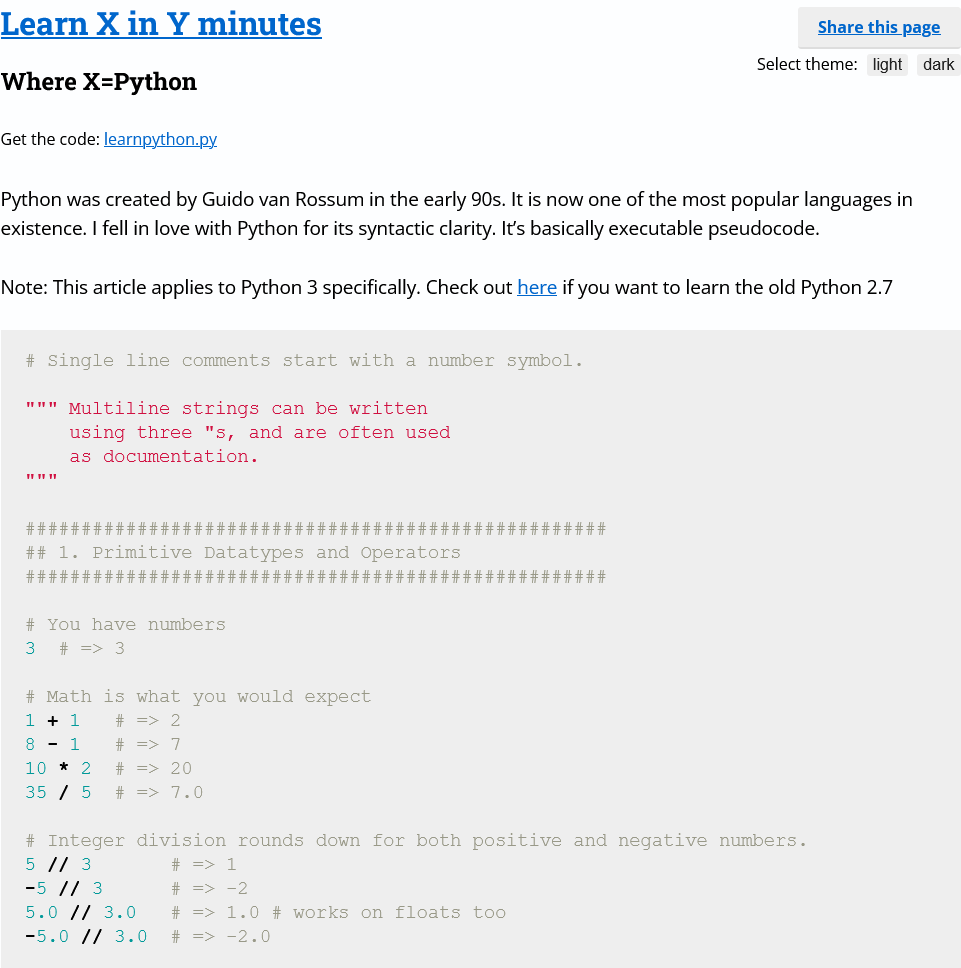 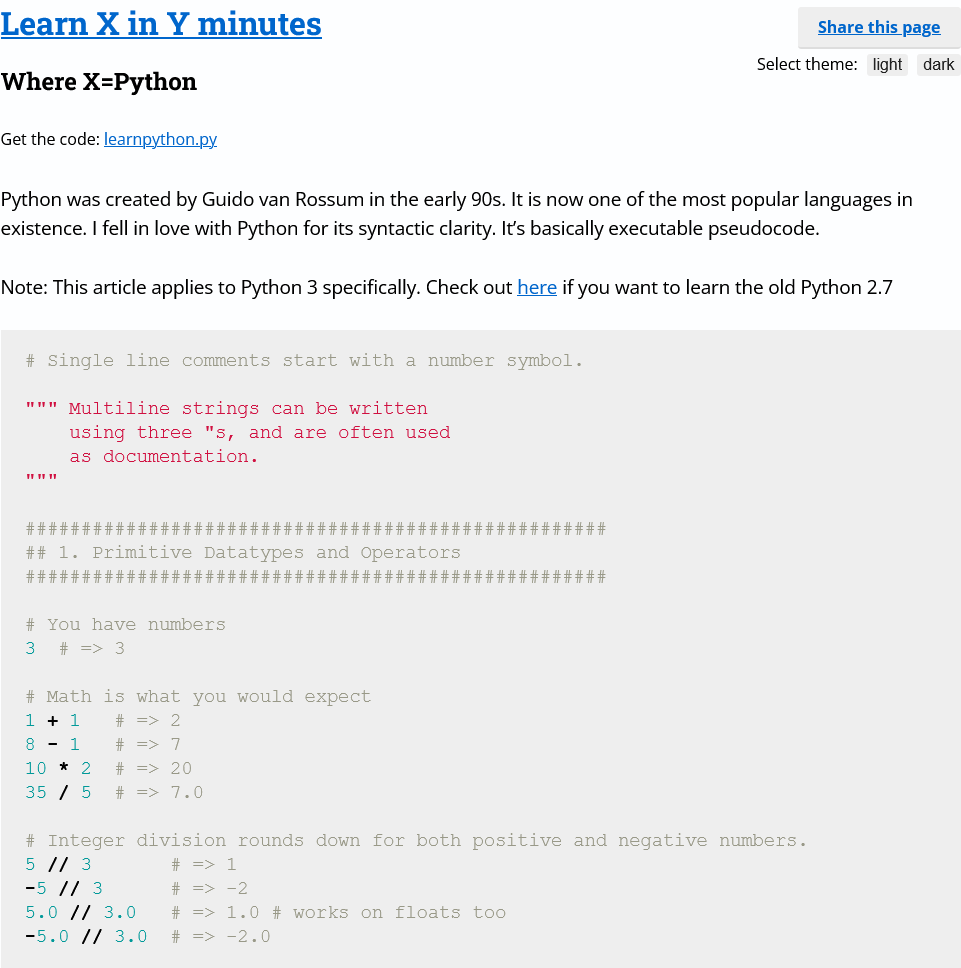 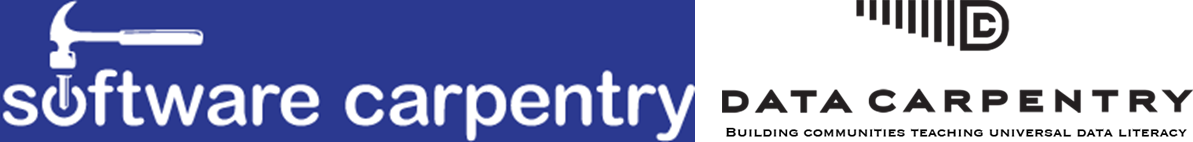 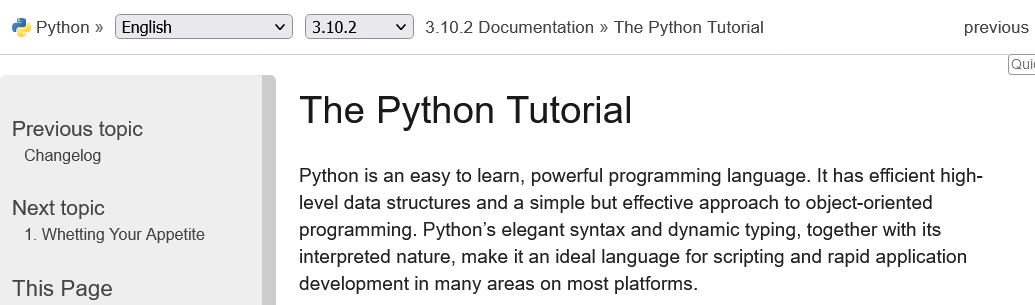 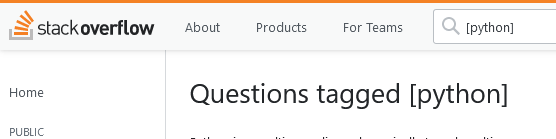 THANK YOU!